DOĞRUDAN TEMİN
                    2024
         NECMETTİN BAŞKUT
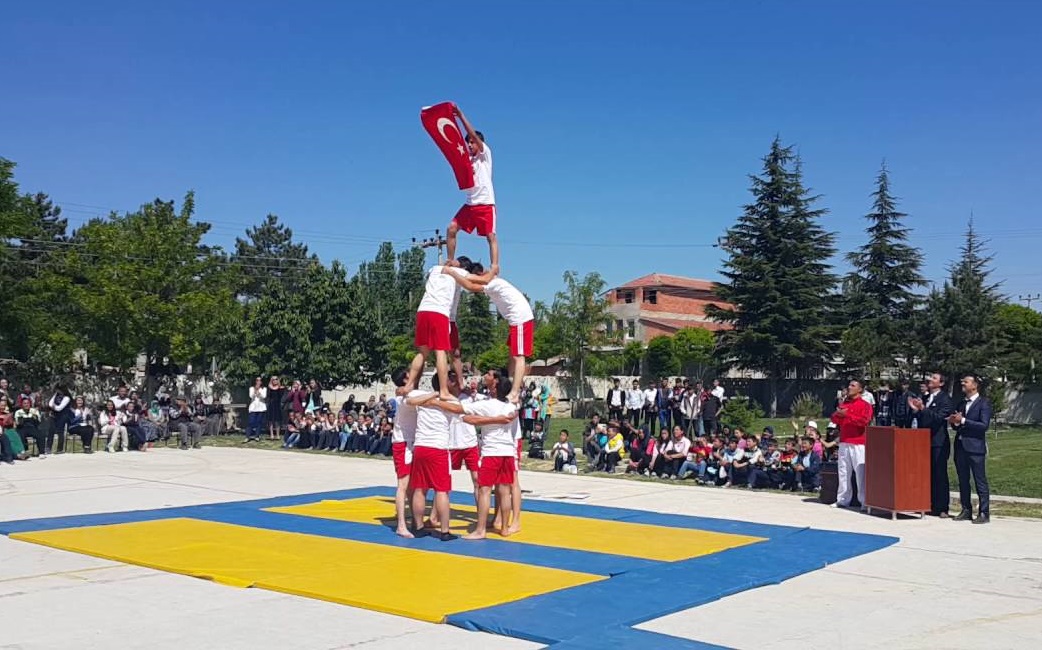 TANIM
Kanun’un “Tanımlar” başlıklı 4’üncü maddesinde doğrudan temin “Bu Kanunda belirtilen hallerde ihtiyaçların, idare tarafından davet edilen isteklilerle teknik şartların ve fiyatın görüşülerek doğrudan temin edilebildiği usul” olarak tanımlanmıştır. 
Aynı Kanun’un 22’nci maddesinde; 
«Bu maddeye göre yapılacak alımlarda, ihale komisyonu kurma ve 10 uncu maddede sayılan yeterlik kurallarını arama zorunluluğu bulunmaksızın, ihale yetkilisince görevlendirilecek kişi veya kişiler tarafından piyasada fiyat araştırması yapılarak ihtiyaçlar temin edilir.» denilmektedir.
Kamu Alımlarında İhale Usulleri 
4734 sayılı Kamu İhale Kanunu uyarınca, idarelerce mal veya hizmet alımları ile yapım işlerinin ihalelerinde kullanılacak usuller: 
Açık İhale Usulü,
Belli İstekliler Arasında İhale Usulü, 
Pazarlık Usulü 
4734 sayılı Kanunda yapılan değişiklik ile Doğrudan Temin, ihale usulleri arasından çıkartılmıştır. Doğrudan temin, esas itibariyle bir ihale usulü değil, «temin usulü»dür.
Doğrudan Teminde;
İhale usulleri için geçerli kurallara uyma,
Şartname, ihale dokümanı hazırlama,
Yaklaşık maliyet tespiti,
İlan etme,
Teminat alma,
İhale komisyonu kurma,
Yeterlik kriterlerini arama, 
Zorunlulukları bulunmaksızın, ihale yetkilisi tarafından görevlendirilecek personel vasıtasıyla piyasa araştırması yapılarak ihtiyacın temin edilmesidir. ANCAK; 
İdareler, dilerlerse ilan edebilir, teminat alabilir, komisyonlar kurabilir veya isteklilerde bazı yeterlilikleri arayabilirler. 
Bu ihtiyaçlar, mal ve hizmet alımı olabileceği gibi, yapım işi de olabilir.
Dolayısıyla;
Teminat alınması,
Komisyon kurulması, ihale kararı alınması, 
Doküman hazırlanması, yaklaşık maliyet tespiti (22/d-Yapım hariç), 
Şartname hazırlanması, sözleşme yapılması, 
Yazılı teklif alınması, pazarlık yapılması, 
Yeterlik kriterlerinin aranması, 
Yasaklılık teyidi, (22/d hariç)
Zorunlu değildir.
Ancak; 
Piyasa araştırması için en az bir kişi görevlendirilmeli, 
Görevlilerce piyasa fiyat araştırması yapılmalı, 
Uygun olandan alım öncesi harcama yetkilisinden onay alınmalı,
Belirli bir süreyi gerektiren işlerde, alım işi  sözleşmeye bağlanmalıdır.
ÖZETLE
a) Tek kişi tarafından karşılanabilecek ihtiyaçlar,
b) Tek kişinin ihtiyaç ile ilgili özel bir hakka sahip olması,
c) Uyum ve standardizasyon için ilk alım yapılan kişiden alınması, 
d) Parasal limit dahilinde alımlar + Temsil ağırlama,
e) Taşınmaz alımı / kiralanması,
f) Hastaya özgü tıbbi, test ve tetkik malzemeleri.
a) İhtiyacın sadece gerçek veya tüzel tek kişi tarafından karşılanabileceğinin tespit edilmesi.
İstatistiklere göre, parasal limit kapsamında yapılan alımlardan sonra en çok karşılaşılan, tutar olarak tüm doğrudan temin alımlarının %28’ini oluşturan alımlardır. 
Bu bent kapsamında yapılan alımlarda Tek Kaynaktan Temin Edilen Mallara/Hizmetlere İlişkin Form (KİK022.0/M ve KİK021.0/H) kullanılacaktır. (Forma ihtiyacın neden sadece tek gerçek veya tüzel kişi tarafından karşılanacağı detaylı olarak yazılacak)
Bu bent kapsamında yapılan alımlarda da fiyat araştırması yapılarak, ihtiyaç konusu malın veya hizmetin nitelikleri tarif edilecek ve bu hususlara ilişkin bütün belgeler standart forma eklenecektir.
Taahhüt konusu sözleşme veya şartnamede yer alan hükümler nedeniyle belli bir marka veya model malın alınmasının zorunlu olduğu hallerde de bu bent kapsamında alım yapılabilecektir.
b) Sadece gerçek veya tüzel tek kişinin ihtiyaç ile ilgili özel bir hakka sahip olması;
İhale konusu mal veya hizmet, bilimsel, teknik, fikri veya sanatsal vb. nedenlerle ve münhasır hakların korunması nedeniyle sadece belirli bir mal tedarikçisi veya hizmet sunucusu tarafından sağlanabiliyorsa, ilan yapılmaksızın anılan madde hükmüne göre doğrudan temin yoluyla ihtiyaçların karşılanması mümkün bulunmaktadır.
Bu bent kapsamında yapılan alımlarda Tek Kaynaktan Temin Edilen Mallara/Hizmetlere İlişkin Form (KİK022.0/M ve KİK021.0/H) kullanılacaktır. (Forma ihtiyacın neden sadece tek gerçek veya tüzel kişi tarafından karşılanacağı detaylı olarak yazılacak)
Bu bent kapsamında yapılan alımlarda da fiyat araştırması yapılarak, ihtiyaç konusu malın veya hizmetin nitelikleri tarif edilecek ve bu hususlara ilişkin bütün belgeler standart forma eklenecektir.
c) Standardizasyon ve Uyum Zorunluluğuna Dayalı Alımlar
Mevcut mal, ekipman, teknoloji veya hizmetlerle uyumun ve standardizasyonun sağlanması için zorunlu bir alım olmalı, 
Önceli alım ile arasında doğal ve kabul edilebilir bir bağlantı olmalı, 
Esas bir sözleşme olmalı, 
İlk alımın ne şekilde yapıldığı, kapsam dahilinde olup olmadığı, sözleşmenin şekli vs. önemi yoktur. 
Düzenlenecek yeni sözleşmelerin toplam süresi 3 yılı geçmemeli, 
Uyumun ve standardizasyonun sağlanmasının zorunlu olduğunun idarelerin teknik birimlerince ya da ilgili kuruluşlardan teknik yardım alınarak belirlenmesi gerekmektedir.
Bu bent kapsamında alım yapılması, piyasadan fiyat araştırması yapılması zorunluluğunu ortadan kaldırmamaktadır.
a, b, c bentleri
Bu üç bent kapsamında yapılan alımlarda «Tek Kaynaktan Temin  Edilen Mallara/Hizmetlere İlişkin Form» doldurulacaktır. (Form örnekleri ilgili mevzuat eklerinde mevcuttur.)
Sebepleri ayrıntılı, net ve objektif biçimde ortaya konulacak, detaylı olarak yazılacak, bunlara ilişkin belgeler de anılan forma eklenecektir.
Üçer yıllık sözleşmelerin birden çok olması mümkündür.
d) Parasal Limit + Temsil Ağırlama; (22/d)
Büyükşehir belediyesi sınırları dahilinde bulunan idarelerin (2023 için) 431.810 TL, diğer idarelerin 143.845, TL tutarını aşmayan ihtiyaçları ile temsil ağırlama faaliyetleri kapsamında yapılacak konaklama, seyahat ve iaşeye ilişkin alımlar,
Bu bent kapsamında mal, hizmet, yapım ve danışmanlık hizmet alımları mümkündür. 
Temsil ağırlama faaliyetleri kapsamında yapılacak konaklama, seyahat ve iaşeye ilişkin alımlar parasal limit kapsamında değildir. 
Limitlere KDV dahil değildir. İhtiyacın KDV hariç bedelinin parasal limitleri aşıp aşmadığı önemlidir.
d) Parasal Limit + Temsil Ağırlama
Limitlerin belirlenmesinde, ihtiyacı karşılayacak idarenin büyükşehir belediyesi mücavir alan sınırları içerisinde bulunup bulunmadığına göre belirleme yapılacaktır. 
Bu bent kapsamında yapılacak günlük ve küçük ölçekli alımlar için genel bir onay belgesi düzenlenebileceği gibi, her bir alım için de onay belgesi düzenlenebilir.
d) Parasal Limit + Temsil Ağırlama
Bu bent kapsamında da fiyat araştırması yapılacaktır.
Tebliğde, 4734 sayılı Kanunun 22. maddesinin d bendi gereğince karşılanacak yapım işleri için özel düzenlemeler öngörülmüş ve söz konusu düzenlemede "…Ancak bu bent kapsamında gerçekleştirilecek yapım işlerinde fiyat araştırmasının, Yapım İşleri İhaleleri Uygulama Yönetmeliğinde belirlenen yaklaşık maliyetin hesaplanmasına ilişkin esas ve usullere göre yapılması zorunludur." açıklaması yapılmıştır.
Temsil ağırlama faaliyetleri kapsamında yapılacak konaklama, seyahat ve iaşeye ilişkin alımlarda parasal limit sınırı yoktur.
d) Parasal Limit + Temsil Ağırlama ;
İdareler tarafından Kanunun 22/1-d bendinde belirlenen parasal limitlerin altında kalmak suretiyle doğrudan temin yöntemini kullanabilmek amacıyla aynı ihale konusu olabilecek yapım işlerinin kısımlara bölünmesi Kanunun temel ilkelerine aykırılık teşkil etmektedir.
d) Parasal Limit + Temsil Ağırlama;
İdarelerce işletilen eğitim ve dinlenme tesisi, ordu evi, askeri gazino, misafirhane, çocuk bakımevi, kreş, spor tesisi, kantin ve benzeri sosyal tesisler tarafından, bu tesislerden yararlananların tercihine göre satılmak üzere, 4734 sayılı Kanunun 22 nci maddesinin (d) bendi kapsamında yapılacak mamul mal alımlarında marka belirtilmeden yararlananların tercihinin karşılanamayacağı hallerde marka belirtilmek suretiyle alım yapılabilir.
e) İdarelerin ihtiyacına uygun taşınmaz mal alımı veya kiralanması ;
Taşınmaz mal alımı ve kiralanmasında;
Alım veya kiralamaya ihtiyaç duyulmasına ilişkin gerekçenin belirtilmesi,
Alınması veya kiralanması düşünülen taşınmazın yeri ve sahip olması gereken özelliklerin belirlenmesi,
Alım veya kiralamaya ilişkin rayiçlerin tespit edilmesi,
Bu konulardaki bilgilerin alıma veya kiralamaya ilişkin onay belgesine eklenmesi gerekmektedir.
Kamu İdarelerinin Taşınmaz Mal Kiralamalarına İlişkin Genelge esas alınacaktır.
e) İdarelerin ihtiyacına uygun taşınmaz mal alımı veya kiralanması,
 Kamu İdarelerinin Taşınmaz Mal Kiralamalarına İlişkin Genelge (2019) esas alınacaktır. 
 Genelgeye göre; 
kamu idarelerinin kiraladığı taşınmazların kira artışları, artışın yapılacağı ayda yayımlanan Tüketici Fiyatları Endeksi’nin(TÜFE) 12 aylık ortalamasına göre yüzde değişim oranını geçmeyecek şekilde yapılacak. 
Söz konusu yüzde değişim oranının negatif çıkması halinde kira bedelinde bir değişiklik yapılmayacak. 
Bir yıllık kullanım süresi tamamlanmamış kiralamalar için kira artışı yapılmayacak. 
Yeni yapılacak kira sözleşmelerinde, yıllık kira bedeli en fazla üçer aylık eşit taksitler halinde ve dönem başlarında ödenecek.
Bir yıllık sözleşme sonunda kira sözleşmesi devam ettirilecekse artış oranı artışın yapılacağı ayda yayımlanan TÜFE endeksinin 12 aylık ortalamasına göre yüzde değişim oranını geçmeyecek şekilde yapılacak. 
Kiralama ile ilgili vergi, resim ve harçlar kiraya verene ait olacak.
22/f) Özelliğinden ve belli süre içinde kullanılma zorunluluğundan dolayı stoklanması ekonomik olmayan veya acil durumlarda kullanılacak olan ilaç, aşı, serum, anti-serum, kan ve kan ürünleri ile ortez, protez gibi uygulama esnasında hastaya göre belirlenebilen ve hastaya özgü tıbbî sarf malzemeleri, test ve tetkik sarf malzemeleri alımları. 
Bu bent ile ihtiyaç oldukça alım yapabilme imkanı getirilmiştir. 
Özellikle hayati önemi haiz olan ve acil müdahale gerektiren kalp ve ortopedi ameliyatlarında kullanılan ilaç ve malzemelerin özellikleri, boyutları ve nitelikleri kullanılacak hastaya göre değiştiğinden ya da belli bir kullanım süresi bulunmasından dolayı bu süre içinde kullanılmaları zorunlu olduğundan; hem idarenin yararı, hem de hastaların mağdur edilmemesi açısından bu gibi ilaç ve malzemelerin ihale yoluyla önceden temin edilip stoklanması yerine, ihtiyaç duyulduğunda doğrudan temin edilmesi sağlanmıştır.
Doğrudan temin süreci:
 İhtiyacın ortaya çıkması
 Yaklaşık maliyet tespiti Zorunlu değildir, ancak parasal limit dahilinde kalıp kalmadığını tespit için gereklidir)
 İhale yetkilisince imzalanan onay belgesi
 İhale yetkilisince yapılacak görevlendirme
 Görevlendirilen kişilerce gerçekleştirilecek piyasa fiyat araştırması 
 İhale yetkilisinin ikinci onayı (oluru)
 Görevlendirilen kişi veya kişilerce alımın gerçekleştirilmesi  Düzenlenmesi gerekli görülmüş ise sözleşmenin imzalanması
 Muayene kabul işlemleri ve teslim alma
 Ödemeye ilişkin belgelerin hazırlanarak muhasebe birimine gönderimi
 Muhasebe birimince tutarın hak sahibine ödenmesi ve belgelerin onay belgesine eklenmesi
Onay
 Doğrudan temin yöntemi ile gerçekleştirilecek alımlarda «onay belgesi» düzenlenmesi zorunludur. Bu onay, ihtiyacın doğrudan temin yöntemi ile karşılanabileceği yönünde gerekli izindir. 
   Herhangi bir alımın doğrudan temin kapsamına girip girmediği, ödenek durumu, işin nev'i, niteliği, varsa proje numarası, miktarı vb. hususlarının tespiti onay belgesi ile somutlaştırılır. 

 İkinci olarak tespit edilen en uygun fiyattan alımın yapılabilmesi için harcama yetkilisince bir onay daha verilmesi gerekmektedir. (İhale yetkilisinin oluru)
Onay
Alım konusu işin nev’i, niteliği, 
 Varsa proje numarası, 
 Miktarı, 
 Gereken hallerde yaklaşık maliyeti, 
 Kullanılabilir ödeneği ve tertibi, 
 Alımda uygulanacak usulü, 
 Avans ve fiyat farkı verilecekse şartlarını gösteren
 Harcama yetkilisinin imzasını taşıyan belge olarak tanımlanmıştır.
Onay
 Onay belgesinde piyasa fiyat araştırmasını yapacak kişilerin de belirtilmesi gerekir. 
 Birden fazla kişi görevlendirilebilir. 
 İhale yetkilisi, nereden ve ne şekilde fiyat araştırması yapılabileceğini de belirleme yetkisine sahiptir.
Yaklaşık Maliyet
Doğrudan temin kapsamında, idareler tarafından alımdan önce yaklaşık maliyet hesaplaması zorunlu değildir. 
Ancak idareler isterse herhangi bir şekil şartı olmaksızın yaklaşık maliyet hesabı yapabilir. 
Yine idareler isterlerse piyasa fiyat araştırmalarını da uygulama yönetmeliklerinde yer alan yaklaşık maliyet hesaplama yöntemleri ile de yapabilir. 
Yalnızca parasal limit kapsamında yapılan alımlarda, parasal limitlerin geçilip geçilmediğinin tespiti açısından alımın yaklaşık maliyetinin hesaplanması gerekir.
Ancak idarelerce, 22(d) – parasal limitler kapsamında gerçekleştirilen yapım işlerinde fiyat araştırmasının Yapım İşleri İhaleleri Uygulama Yönetmeliği’nde yer alan yaklaşık maliyet hesaplanmasına ilişkin esas ve usullere göre yapılması zorunludur. 
Kamu İhale Genel Tebliği
22.5. 4734 sayılı Kanunun 22 nci maddesinin (d) bendi gereğince ihtiyaçların temini
22.5.1. … Ancak bu bent kapsamında gerçekleştirilecek yapım işlerinde fiyat araştırmasının, Yapım İşleri İhaleleri Uygulama Yönetmeliğinde belirlenen yaklaşık maliyetin hesaplanmasına ilişkin esas ve usullere göre yapılması zorunludur.
İhale yetkilisince görevlendirilecek kişi veya kişiler tarafından yapılır. 
İdarece gerek görülmesi durumunda fiyat araştırması, ilgili ihale uygulama yönetmeliklerinde yaklaşık maliyetin belirlenmesine ilişkin esas ve usuller çerçevesinde de yapılabilir. (22/d – Yapım – Zorunlu)
Herhangi bir teklif sayısı zorunluluğu bulunmamaktadır. 
Piyasa fiyat araştırmasında teklifler yazılı olarak alınabileceği gibi, internet üzerinden fiyat araştırması yapılabilir, fiyatlar sözlü olarak da alınabilir. 
Piyasadan teklifler KDV hariç olarak alınır.
Doğrudan temin kapsamında, idareler tarafından sözleşme imzalanması zorunlu değildir. 
İstisna: 
İdarelerce, (c) bendi kapsamında (uyum ve standardizasyon için alım yapılan kişiden temin) sözleşme imzalanması zorunludur. Bu sözleşmenin 3 yılı geçmemesi gerekmektedir. 
Alımı yapılacak malın teslimi veya hizmetin ya da yapım işinin belli bir süreyi gerektirmesi durumunda alımın sözleşmeye bağlanması zorunludur.
Ancak gerekli gördükleri takdirde sözleşme imzalayabilecekleri gibi, idareler kamu ihale mevzuatında yer alan sözleşmeler ile bağlı değildir.    İşin niteliğine göre sözleşmenin konusu, bedeli, süresi ile tarafların karşılıklı hak ve yükümlülükleri sözleşmede belirtilmesi yeterlidir. 

İdareler, sözleşmelerin düzenlenmesinde ihale mevzuatında yer alan tip sözleşmelerden yararlanma konusunda da serbesttir.
Damga Vergisi
Doğrudan teminle karşılanan alım için 4734 sayılı Kanunun 6. maddesinde belirtildiği şekilde bir komisyonun oluşturulduğu, alım kararının komisyon tarafından verildiği ve bu kararın ihale yetkilisince onaylandığı durumda, binde 5,69 oranında damga vergisi tahsil edilmesi gerekmektedir.
Damga Vergisine Tabi Kağıtlar – Cetvel – II. Kararlar ve Mazbatalar
1. İhale Kanunlarına tabi olan veya olmayan resmi daire ve kamu tüzel kişiliğini haiz kurumların her türlü ihale kararları
Doğrudan temin yöntemiyle gerçekleştirilen alımlara ilişkin olarak sözleşme imzalanmış ise, binde 9,48 oranında damga vergisi tahsil edilmesi gerekmektedir.  Sözleşme düzenlenmemiş olması durumunda ise damga vergisi tahsil edilmesine gerek bulunmamaktadır.
Damga Vergisine Tabi Kağıtlar – Cetvel – I. Akitlerle ilgili kağıtlar
Doğrudan temin ile yapılan alımlar, «Doğrudan Temin Kayıt Formu» kullanılarak EKAP üzerinden bildirilir.
Kamu İhale Genel Tebliği – madde 30.9.2
«Doğrudan temin yoluyla yapılan alımlar, takip eden ayın onuncu gününe kadar “Doğrudan Temin Kayıt Formu” doldurularak EKAP üzerinde kayıt altına alınır.»
Madde metninden «Bilgilerini tam ve düzenli olarak göndermeyen idarelerin 4734 sayılı Kanunun 62 nci maddesinin birinci fıkrasının (ı) bendi çerçevesinde yapacakları başvuruların değerlendirilmesi sırasında bu husus dikkate alınacaktır.» cümlesi 31.12.2020 tarihli değişiklik ile kaldırılmıştır.
Doğrudan temin alımlarında, kişilerin SGK borçlarının bulunup bulunmadığının sorgulanmasına gerek yoktur. 

Ancak Tahsilat Genel Tebliği uyarınca 5.000 TL’yi geçen doğrudan temin alımlarında, vergi borcunun bulunup bulunmadığının araştırılması gerekmektedir.
Parasal Limitler 21/f 22/d
Doğrudan teminde sadece 22(d) maddesinde parasal limit öngörülmüş olup, diğer bentler bir parasal limite tabi değildir. 
21/f – 2.076.108-TL’ye (2024) kadar mal, malzeme, hizmet alımları
22/d - Büyükşehir belediyesi sınırları dahilinde bulunan idarelerin (2024 için) 622.756-TL, diğer idarelerin 207.453-TL tutarını aşmayan ihtiyaçları
4734/ 62(I) - Bu Kanunun 21 ve 22 nci maddelerindeki parasal limitler dahilinde yapılacak harcamaların yıllık toplamı, idarelerin bütçelerine bu amaçla konulacak ödeneklerin %10'unu Kamu İhale Kurulunun uygun görüşü olmadıkça aşamaz.
4734 Sayılı Kamu İhale Kanununun 62’nci Maddesinin (ı) Bendi Kapsamında Yapılacak Başvurulara İlişkin Tebliğ esas alınacaktır. 

Kanunun 62 nci maddesinin (ı) bendine göre, Kanun kapsamında yer alan ve bütçe sahibi olan kamu idareleri; Kanunun gerek 21 inci maddesinin (f) bendi, gerekse temsil ağırlama faaliyetleri kapsamında yapılacak konaklama, seyahat ve iaşeye ilişkin alımlar hariç 22 nci maddesinin (d) bendi kapsamında yapacakları harcamalarda, bütçelerine bu amaçla konulan ödeneklerin % 10’unu Kurulun uygun görüşü olmadan aşamaz. Bu oran aşılarak Kuruma yapılan başvurular reddedilir.

Kanunun 21 inci maddesinin (f) bendi ve 22 nci maddesinin (d) bendine göre ihtiyaçların temininde bütçe sahibi olan kamu idareleri tarafından, yıllık bütçelerine bu amaçla konulan toplam ödenek tutarı dikkate alınır. Mal alımı, hizmet alımı veya yapım işleri için bütçelerine bu amaçla konan yıllık toplam ödenekleri üzerinden her biri için ayrı ayrı % 10 oranı hesaplanır.
Uygun görüş başvuruları, Kurum tarafından standartları belirlenen ve EKAP üzerinden doldurulacak talep formu ile yapılır.
EKAP’ tan talep formu için alınan talep kayıt numarası, yetkili amirce imzalı izin yazısıyla birlikte Kuruma bildirilir. Bu yazı dışında talep formu dâhil Kuruma herhangi bir evrak gönderilmez. Başvuru, talep kayıt numarası içeren yazının Kurum kayıtlarına alınması ile tamamlanır.
Kurul tarafından uygun görüş talepleri değerlendirilirken, idarelerin ihale ve doğrudan temin yoluyla yaptıkları alım ve işlere ilişkin olarak Kuruma gönderdikleri bilgiler de dikkate alınır.
Kurul tarafından verilen uygun görüş, içinde bulunulan takvim yılı için geçerli ve talepte bulunulan hususlar ile sınırlıdır.
Başvuruya ilişkin alınan Kurul kararları idareye EKAP üzerinden bildirilir.
4734 sayılı Kamu İhale Kanunu’nun 22’nci maddesi kapsamında yapılacak doğrudan teminler ile istisna ve kapsam dışındaki doğrudan teminlerin alım öncesi EKAP üzerinden duyurulabilmesine yönelik uygulama 1 Şubat 2022 itibariyle devreye alınmıştır. 
Bu kapsamda; doğrudan temin yoluyla yapılacak alımların, alım öncesi ilgililere duyurulması, varsa alıma ilişkin dokümanlara duyuru ile birlikte erişilmesi ve duyuruya çıkan alımların farklı kriterlerle aranmasına yönelik geliştirmeler tamamlanmış ve Doğrudan Temin Arama Sayfası ekap.kik.gov.tr adresinde “İhale İşlemleri” menüsü altında erişime açılmıştır. Geliştirme ile alımlara duyuru imkânı getirilmesinin yanı sıra, alıma ilişkin bilgilerin EKAP’a kayıt edilmesi ve sonuç bilgisinin gönderilmesine ilişkin işlemler de sadeleştirilmiştir.
Doğrudan temin yoluyla yapılacak alımların duyurulması idarelerin takdirinde olup söz konusu alımlar duyuru yapılmaksızın da neticelendirilebilecektir.
Başarının Sırrı;
Birlikte çalıştığınız her bir bireyin değerli olduğunu hissettirmek ve kişinin kendisinin de değerli olduğunu bilmesini sağlamak.
İlk sunudaki fotoğrafta olduğu gibi en üstteki kişinin başarısının, omuzlarında yükseldiği kişilerin emek ve gayretiyle olacağını bilmek, ve birlikte çalıştığı ekibe güvenmek.
                                   Necmettin BAŞKUT
TEŞEKKÜRLER…